Heizlast optimieren
Strategien zur Vermeidung von Überdimensionierung bei Wärmepumpen
DI Margot Grim-SchlinkAnita Preisler, MSc.Alina Stipsits, BSc.
Überdimensionierung als Hürde für den Klimaschutz
Für die Erreichung der Klimaziele ist die Energiewende notwendig
Effiziente Gebäude mit erneuerbarer Energieversorgung
Überdimensionierung - Wirtschaftlichkeit
Höhere Investitionskosten
Höhere Energiekosten sind möglich (nicht zwingend)
Höhere Wartungs-, Instandsetzungs-, Instandhaltungskosten
Oft Komfortprobleme
Unnötiger Materialverbrauch und graue Energie
IEWT_2021
09.09.2021
2
Status Quo
Normung ist Basis für Planung
Rechtsicherheit
Klare Schnittstellen und Standards
Bilden Stand der Technik ab – zeitgemäß?
Bietet Sicherheiten zur Einhaltung des Komforts bei ungünstigen Rahmenbedingungen – realistisch?
Standardisierte Berechnung
IEWT_2021
09.09.2021
3
Überdimensionierung ein Problem im Betrieb insbesondere für Wärmepumpen
Geringe Auslastung
bei mehreren Anlagen manche Anlagen gar nicht im Betrieb
Durchgehend Teillastbetrieb
Häufiges Takten  erhöhte Wartungs-, Instandhaltungs-, Erneuerungskosten
Lösungsversuche
Aufwendige Regelkonzepte um Anlagen optimierter zu steuern
Einbau von Pufferspeichern zur Reduktion des Taktens
Einbau von zusätzlichen kleineren Anlagen, die das Teillastverhalten besser abdecken
Zusätzliche Verbraucher (Nebengebäude) mitversorgen
IEWT_2021
09.09.2021
4
Normen für die Auslegung von Wärmeerzeugern
Heizlastberechnung
Seit 03.12.2018: 
ÖNORM EN 12831:2003 – „zurückgezogen“, jedoch Empfehlung des zuständigen Komitees diese zu verwenden
ÖNORM H 7500-1:2015 – Nationale Ergänzungen zu ÖNORM EN 12831
Seit 01.07.2014: 
ÖNORM H 7500-3:2014 Vereinfachtes Verfahren
Derzeit sollte nicht angewendet werden:
ÖNORM EN 12831-1:2018 – Status „gültig“, es gibt jedoch einen Verkaufsstopp bis Widersprüche in der Norm behoben sind
Auslegung von Wärmepumpen
ÖNORM H 5151-1:2010 – Planung von zentralen Warmwasser-Heizungsanlagen mit oder ohne Warmwasserbereitung
ÖNORM EN 12828:2014 – Planung von Warmwasser-Heizungsanlagen
IEWT_2021
09.09.2021
5
Überdimensionierung als Folgeder Standardberechnung der Heizlast
Definierte ungünstige Rahmenbedingungen
Norm-Außentemperatur tiefste Zweitagesmittel, das 10-mal in 20 Jahren erreicht oder unterschritten wird  Auslegung des Systems auf sehr seltene Fälle
Wärmebrückenzuschlag angegebene Werte für moderne Gebäude viel zu hoch - aus ÖNORM H 7500 
Wärmegewinne Berücksichtigung von solaren, internen Gewinnen - erst ab ÖNORM EN 12831:2018
Aufheizleistungen nur dann berücksichtigen, wenn sie zeitgleich zu Norm-Außenbedingungen auftreten - erst ab ÖNORM EN 12831:2018
Mechanische Lüftung wird berücksichtigt inkl. WRG – ab ÖNORM EN 12831:2018
Gleichzeitigkeit weder wesentlich kleiner, noch größer als berechnete Gebäude-Heizlast, sonst gute Begründung
Teillastverhalten wird nicht berücksichtigt
IEWT_2021
09.09.2021
6
Empfehlungen
Vorbereitende SchritteNutzungsanforderungen
Klare Definition der Nutzung und der Komfortanforderungen
Nutzungszonen (entlang des Raum- und Funktionsprogramms)
Nutzungs- und Nicht-Nutzungszeiten in den einzelnen Nutzungszonen
unterschiedliche Nutzungszeiten (z.B. Tag- und Abendbetrieb)?
unterschiedliche Nicht-Nutzungszeiten (z.B. Nacht, Wochenende, Ferien)?
Zeitprogramm (Abschätzung) für die einzelnen Nutzungen, Nicht-Nutzungen und Nutzungszonen festlegen
Komfortanforderungen
Temperatur, Feuchte, CO2-Gehalt, weitere nutzungsspezifische Komfort- oder Hygieneanforderungen 
Komfort-Toleranzen
IEWT_2021
09.09.2021
8
Optimierte Auslegung nach Norm
Normberechnung ist in jedem Fall durchzuführen (alleine für die Auslegung der Abgabeflächen)
Anpassung Defaultwerte: realistische Rahmenbedingungen und reale Gebäudewerte
Abziehen von weiteren Wärmelieferanten
Einsatz von Spitzenlastsystemen (z.B. E-Heizstab, Fernwärme) 
Optimierung des Systems mit zusätzlichen Komponenten für einen optimierten Betrieb
Verwendung der ÖNORM H 5151-1
Dimensionierung der Wärmeversorgung sowie Einsatz der darin empfohlenen Lastausgleichspeicher
Dimensionierung der Abgabesysteme im Raum
IEWT_2021
09.09.2021
9
Optimierte Auslegung nach Norm
Dimensionierung der Verteilleitungen
Gleichzeitigkeitsfaktoren auf realistische Nutzungsbedingungen anpassen
Speichermassen berücksichtigen (passende Regelstrategien mitdenken)
Dimensionierung der Anlagengröße
Gleichzeitigkeitsfaktoren nach realistischen Annahmen anpassen.
Aufheizleistung kann bei speicherwirksamen Flächenheizungen reduziert werden, da Gebäude in der Nicht-Nutzungszeit nicht bzw. kaum abgesenkt werden.
Interne Gewinne berücksichtigen, da die Komfortziele nur dann erreicht sein müssen, wenn Personen anwesend sind.
Wärmebrückenzuschläge dem geplanten Baustandard anpassen.
Luftdichtheit dem geplanten Baustandard anpassen.
Betriebszeiten den realistischen Nutzungszeiten anpassen.
IEWT_2021
09.09.2021
10
Auslegung nach Betriebsfällen
Bei Norm- und Simulationsberechnung wird erforderliche Heizleistung je Stunde berechnet
Zu wie vielen Stunden wird die volle Leistung benötigt?
Lastspitzen sehr selten
Welche Betriebsfälle gibt es?
Strategien für Auslegung darauf aufbauen
Spitzenlastsysteme
Anlagensplitting
Platzreserven vorhalten
Quelle: e7
IEWT_2021
09.09.2021
11
Optimierte Auslegung mit Simulation
Definition des Ziels und der Rahmenbedingungen für die Simulation müssen in enger Abstimmung mit AuftraggeberInnen, NutzerInnen und PlanerInnen erfolgen
Übergabe aller Annahmen und Rahmenbedingungen, die für die Simulation getroffen wurden, in transparenter Form an die AuftraggeberInnen. 
Thermisch-dynamische Gebäudesimulation 
Ggf. Simulation von abweichenden prognostizierten Klima- und Nutzungsveränderungen. Risikoabschätzung – insbesondere bei Kühllast entscheidend
Simulation der Wärmequelle (z.B.: Erdsondenfeld)
Auslegung nach Betriebsfällen
Vergleich mit Normberechnung
IEWT_2021
09.09.2021
12
Optimierte Dimensionierung mit Haustechnikkomponenten
Modular regelnde Wärmepumpen
Niedertemperaturheizungen
Pufferspeicher
Zusätzliche Wärmepumpe für Warmwasser
IEWT_2021
09.09.2021
13
Optimierte Auslegung mit Simulation
Empfehlung
Sicherstellung der Rechtssicherheit
Nutzungsanforderungen als Basis für die Verträge, nicht Einhaltung einer NORM
Berechnungen nach Norm plus Gebäudesimulation
Annahme von realistischen Kennwerten
Heranziehen aller vorhandenen Normen
Auslegung der Anlage auf Basis von Betriebsfällen anhand der Jahresdauerlinie
Einsatz von zusätzlichen Komponenten
Herstellen eines guten Gesprächsklimas und Qualitätssicherung in der Planung
Optimierte Dimensionierung weiterhin im Rahmen der gültigen Normen
Ausschöpfen aller Möglichkeiten im Rahmen der gültigen Normen
Dimensionierung mittels Simulation
Nutzungsanforderungen als Vertragsgrundlage und nicht die Einhaltung einer Norm
Gebäudesimulation nicht als alleinige Methode der Dimensionierung heranziehen
Bestätigen der Annahmen für die Simulation
Transparente Simulation
Partnerschaftliche Zusammenarbeit
IEWT_2021
09.09.2021
14
Kontakt
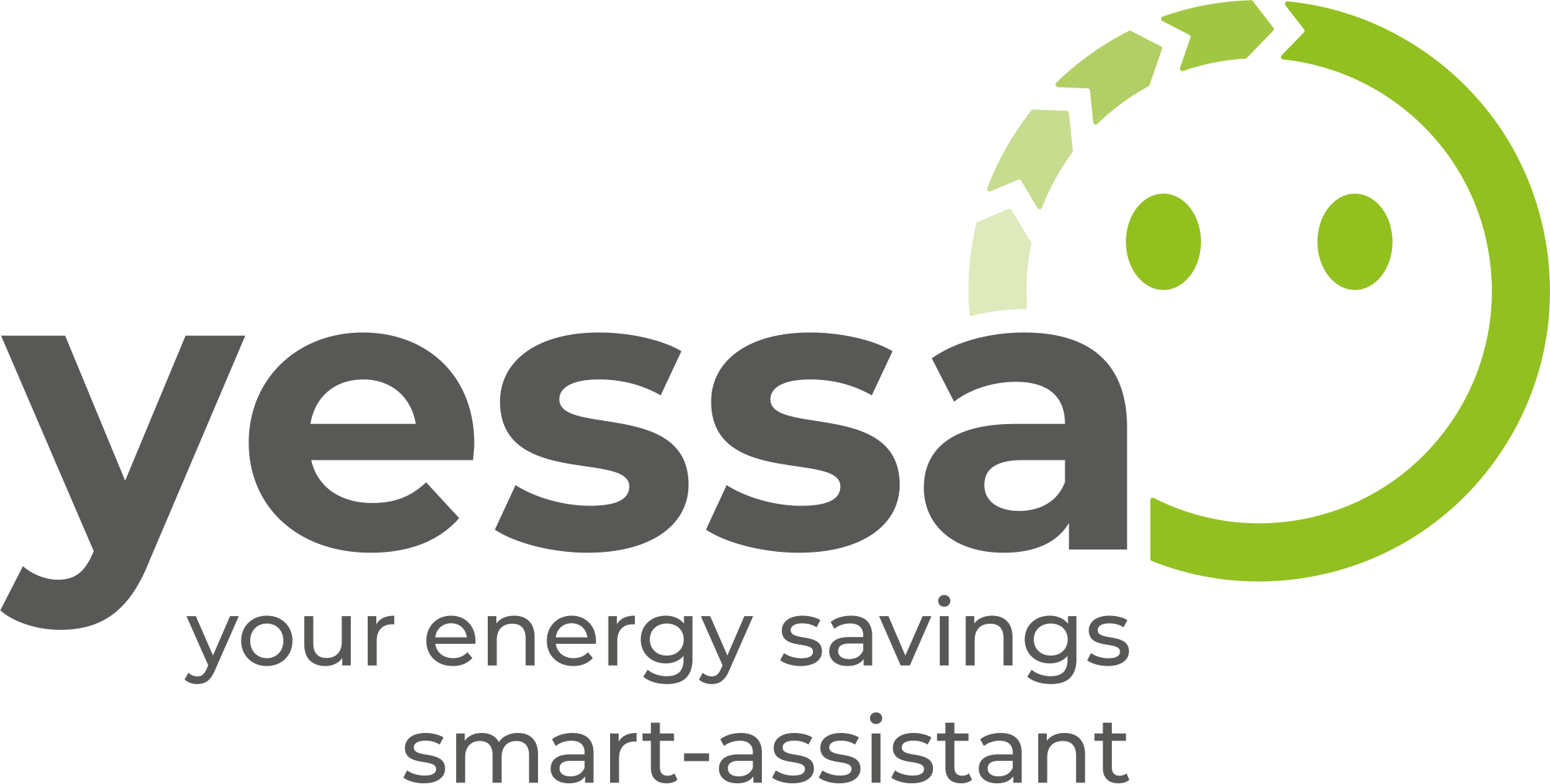 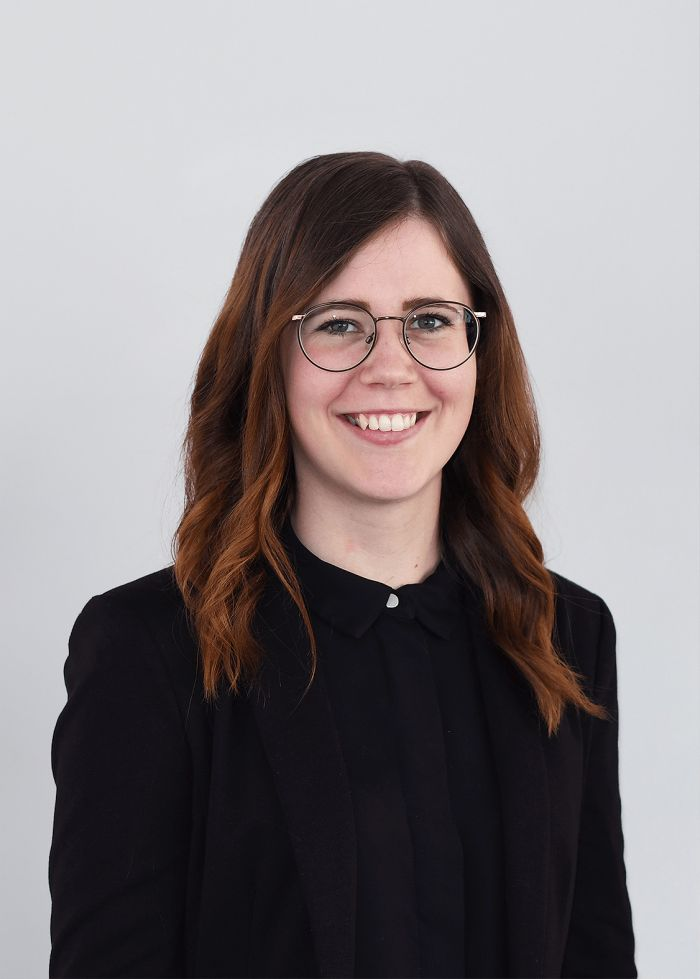 Zeitersparnis durch automatisierte Berichte 
Analysen und Business Charts für mehr Energieeffizienz 
für die Erstellung hochqualitativer Energieaudits 
intuitiver Web-App für die Vor-Ort-Begehung mit Smartphone oder Tablet 

Nächste kostenlose Webinare auf www.yessa.io
Alina STIPSITS
alina.stipsits@e-sieben.at